거룩한 교회
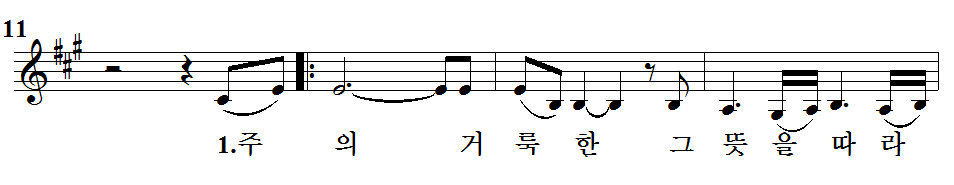 주     의     거 룩- 한   그뜻 을-따 라-
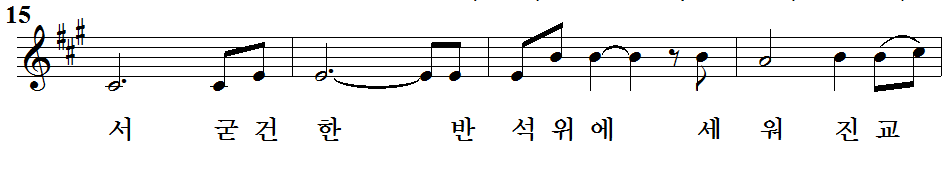 서     굳건한       반 석위에-  세 워  진 교-
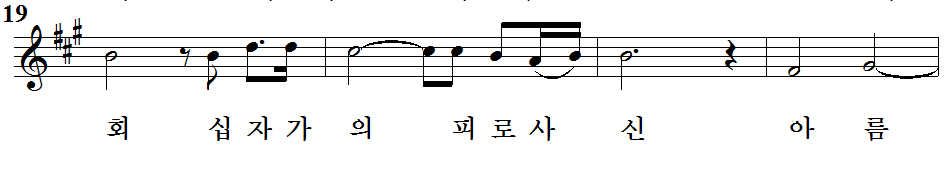 회    십자가 의    피로사   신         아  름
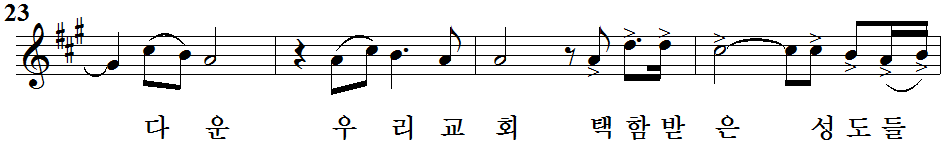 다운      우 리 교회   택함받 은  성도들
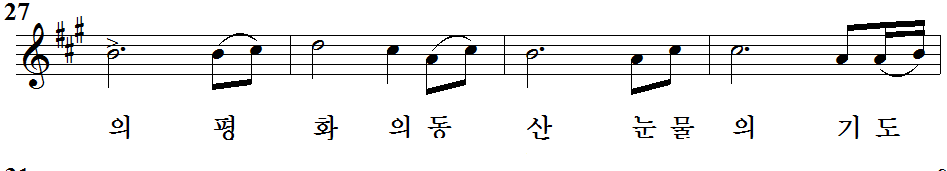 의    평   화   의동    산    눈물 의    기도
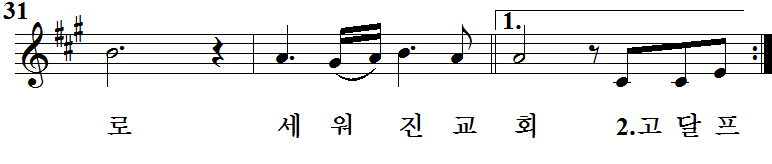 로          세 워 진 교  회     고달프
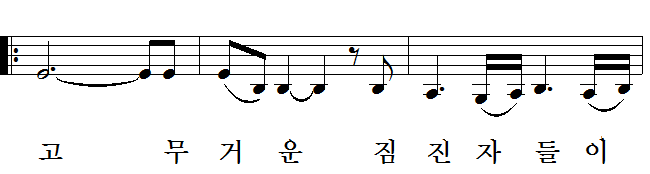 고     무 거 운   짐 진 자 들 이
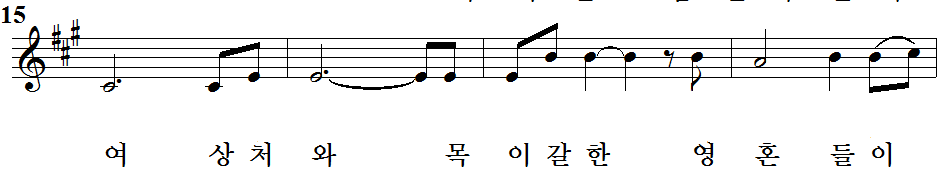 여    상처 와      목 이갈한   영 혼  들이
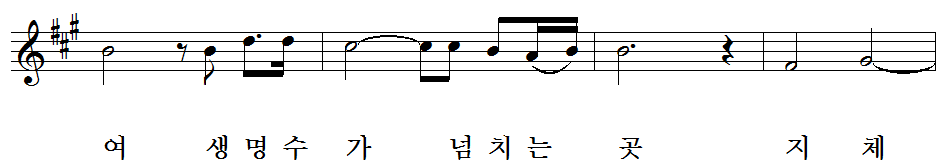 여    생명수 가    넘치는   곳        지  체
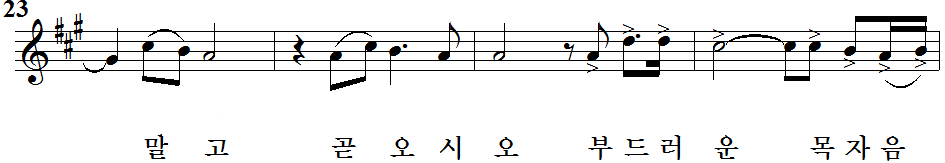 말 고      곧 오시 오   부드러운   목자음
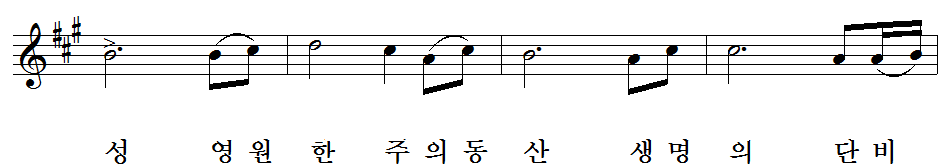 성    영원 한  주의동 산    생명 의    단비
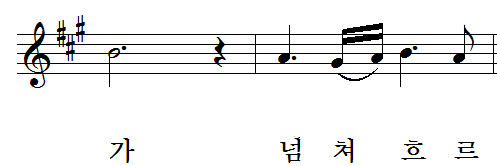 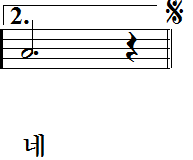 가          넘 쳐 흐 르  네
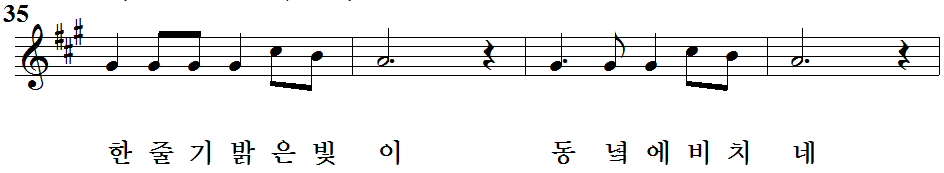 한줄기밝은빛이         동녘에 비치  네
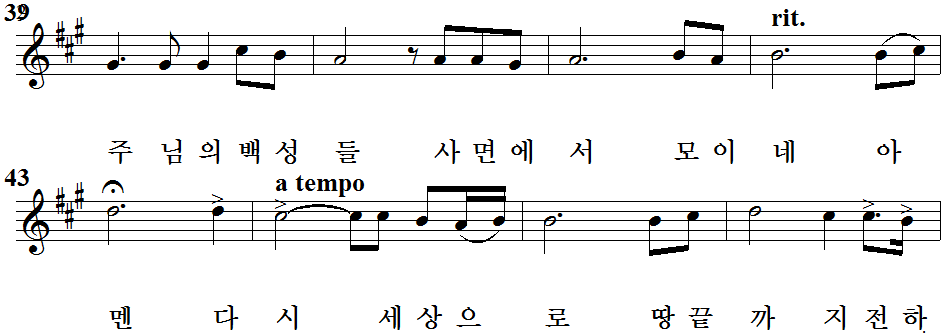 주 님의백성들   사면에 서    모이 네   아
멘    다  시   세상으   로     땅끝까   지전하
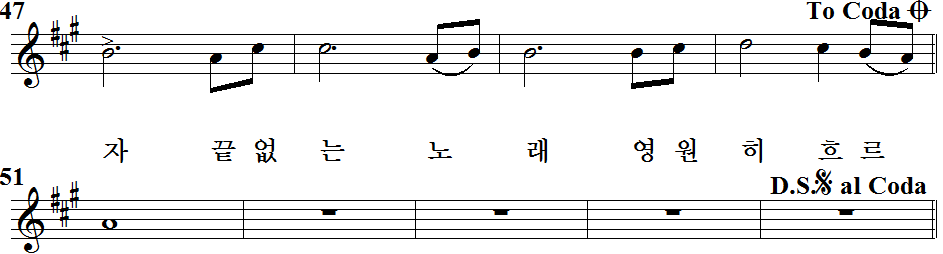 자    끝없  는    노  래     영원 히   흐 르
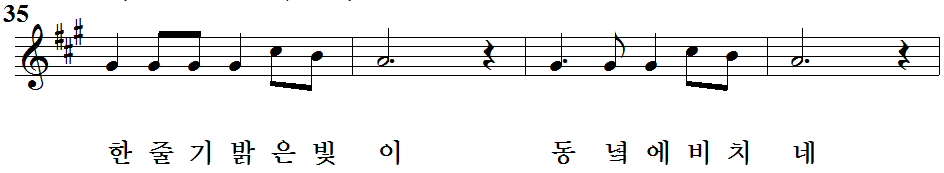 한줄기밝은빛이         동녘에 비치  네
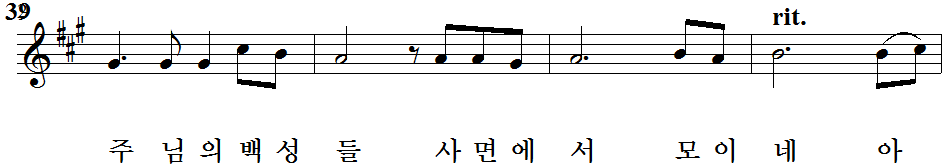 주 님의백성들   사면에 서    모이 네   아
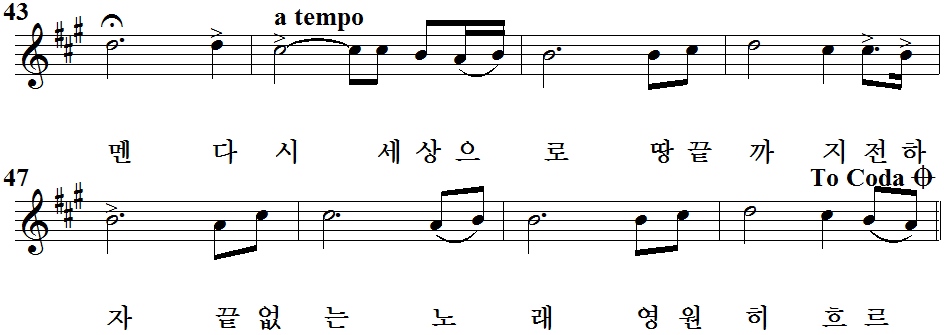 멘    다  시   세상으   로     땅끝까   지전하
자    끝없  는    노  래     영원 히   흐 르
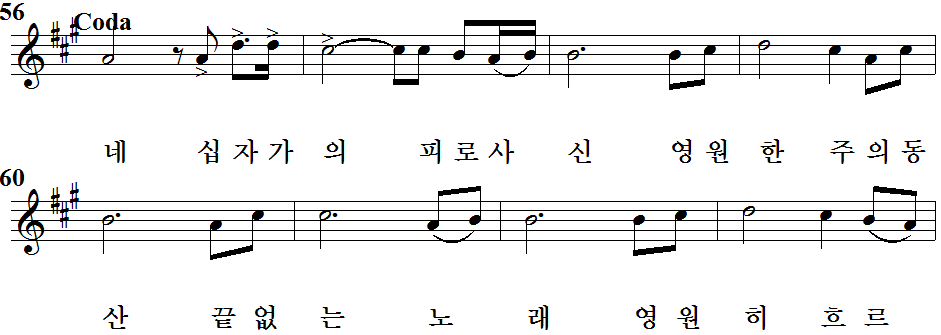 네   십자가의  피로사  신   영원한  주의동
산    끝없  는    노  래     영원 히   흐 르
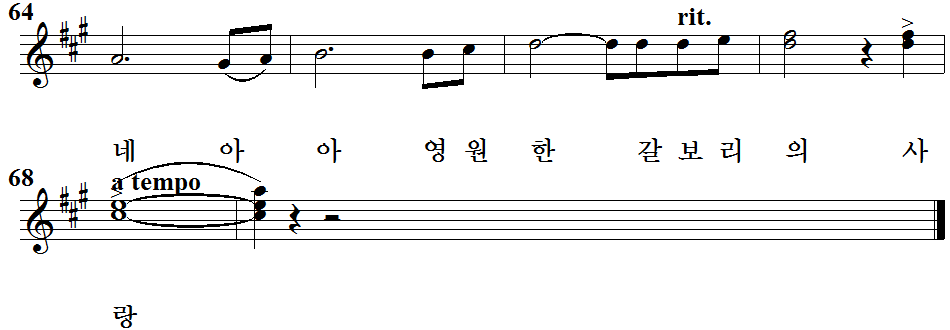 네     아   아     영원  한    갈보리 의    사
랑